Automation Outlook 
NFEC
13.03.25
What is FANUC?
Who are  Fanuc?
We come from a very special place – Facts
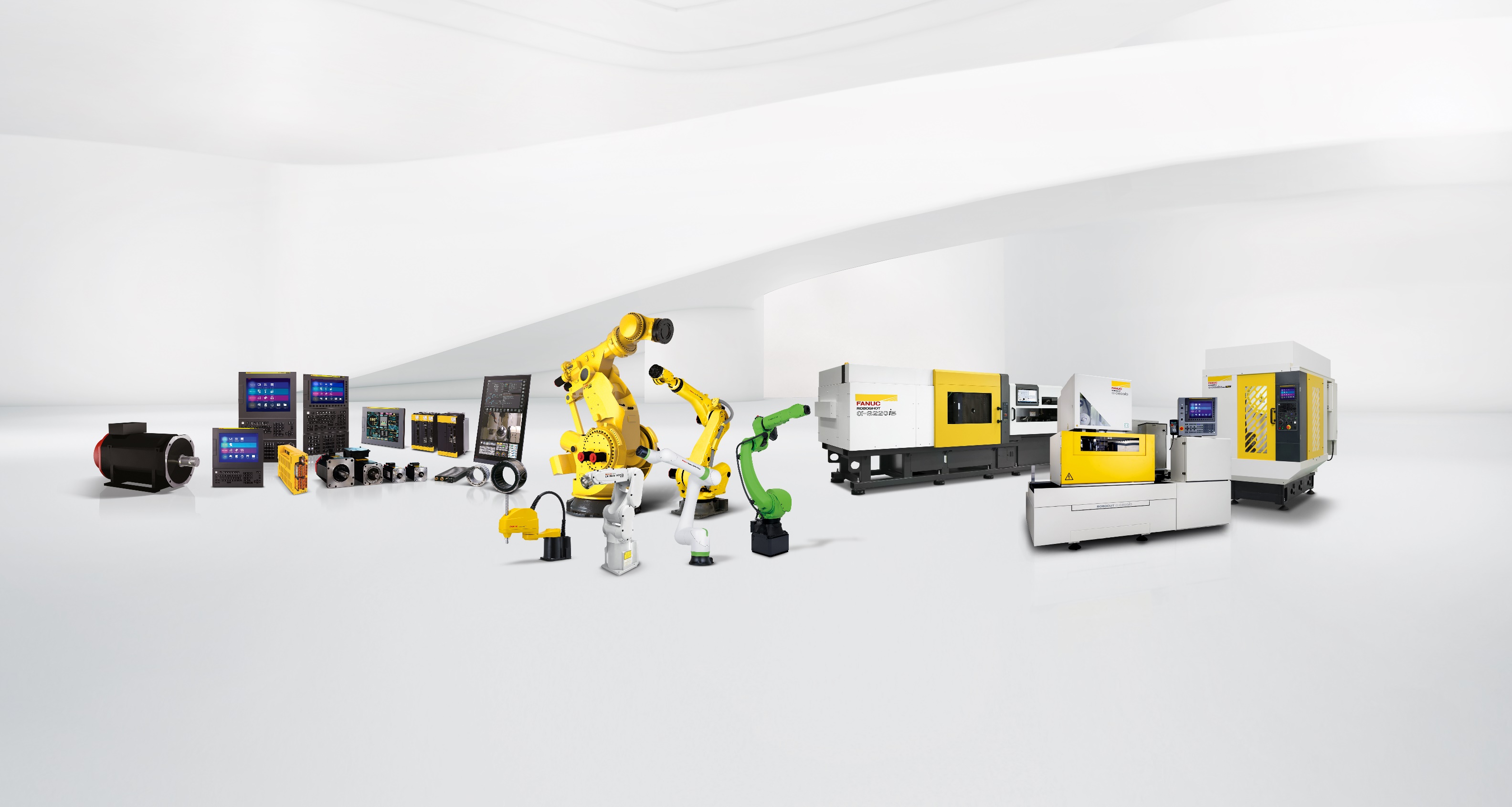 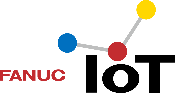 FANUC Products
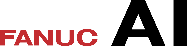 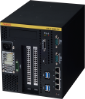 WIRE-CUT ELECTRIC DISCHARGE MACHINES
VERTICAL MACHINING CENTRES
INJECTION MOULDING MACHINES
INDUSTRIAL IOT SOLUTIONS
INDUSTRIAL ROBOTS 
COBOTS
ACCESSORIES
SOFTWARE
CNC CONTROLS 
SERVO MOTORS
SERVO AMPLIFIERSLASER INTERFACE
What is FANUC?
What is Automation?
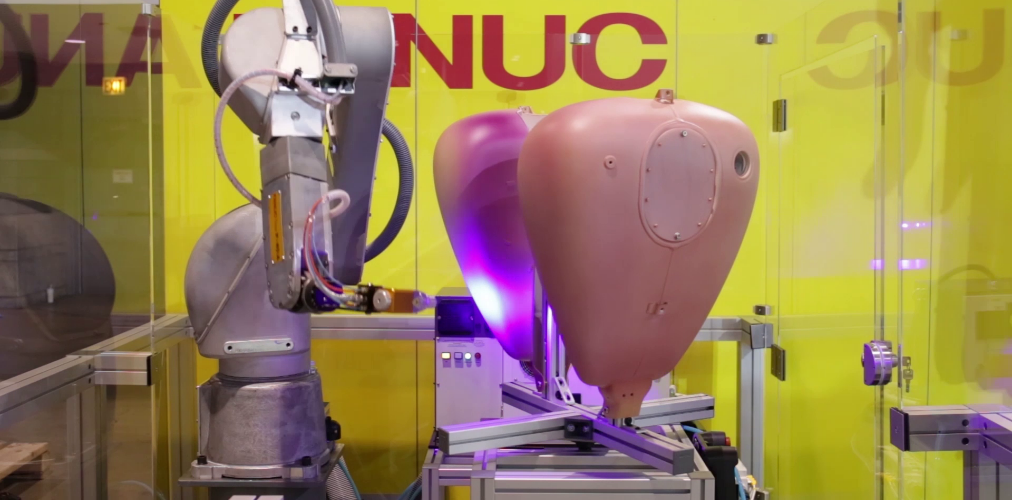 Paint
Loading & Unloading
Deburring
PalletiSing
Packing
Washing
[Speaker Notes: Also Alignment and Sealing]
Spot welding
Arc Welding
Handling
Assembly
[Speaker Notes: Also Alignment and Sealing]
How much does a Robot cost?
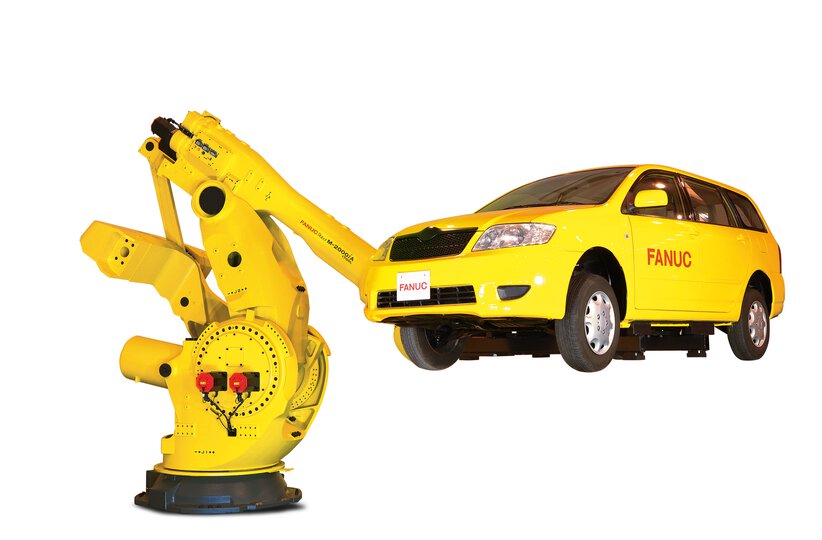 What value can then be added to the robots?
Hardware

Controls 

Vision Systems

Integration into existing lines 

Robot programming 

PLC programming
Careers
How much does a system cost?
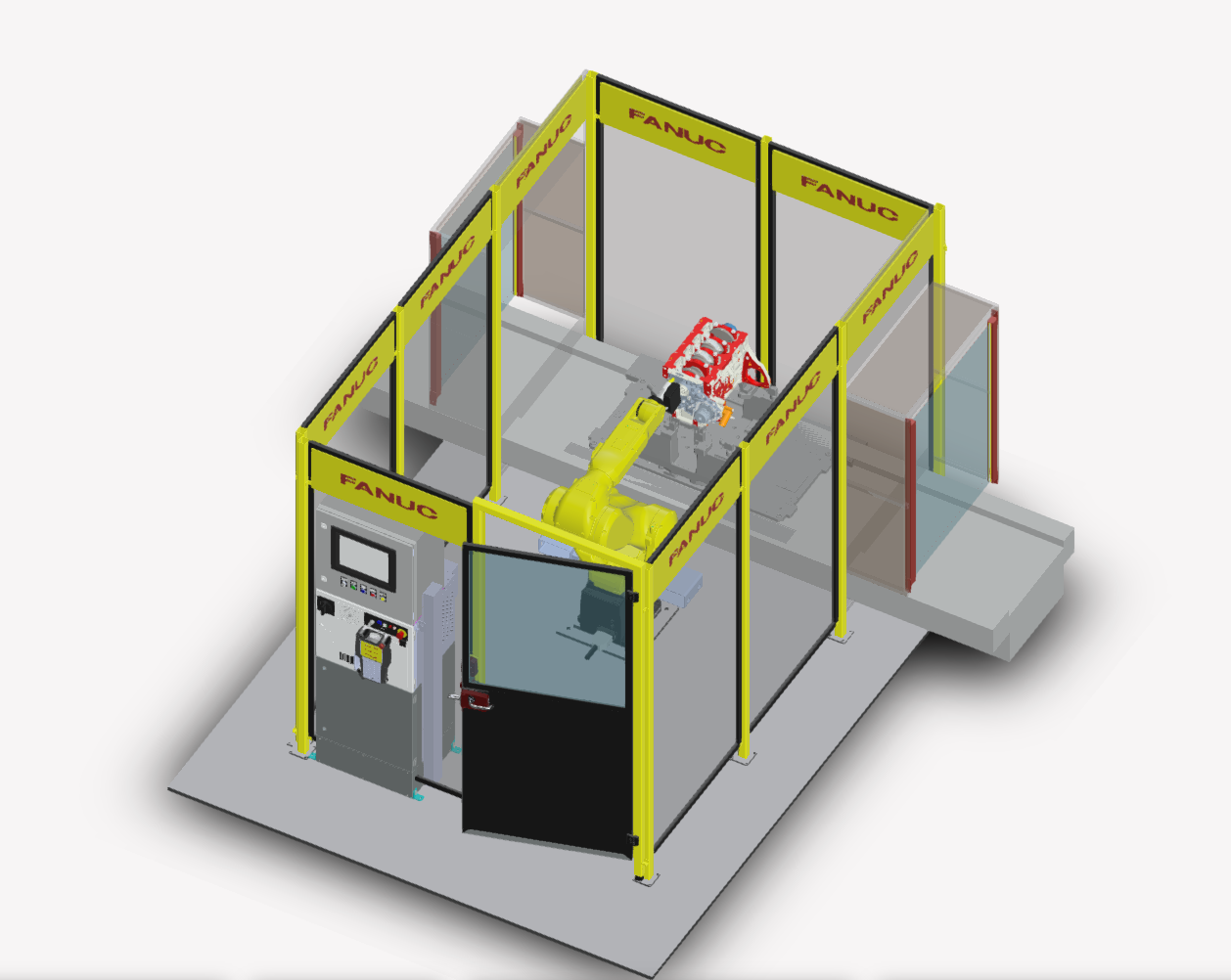 £150,000
How much does a system cost?
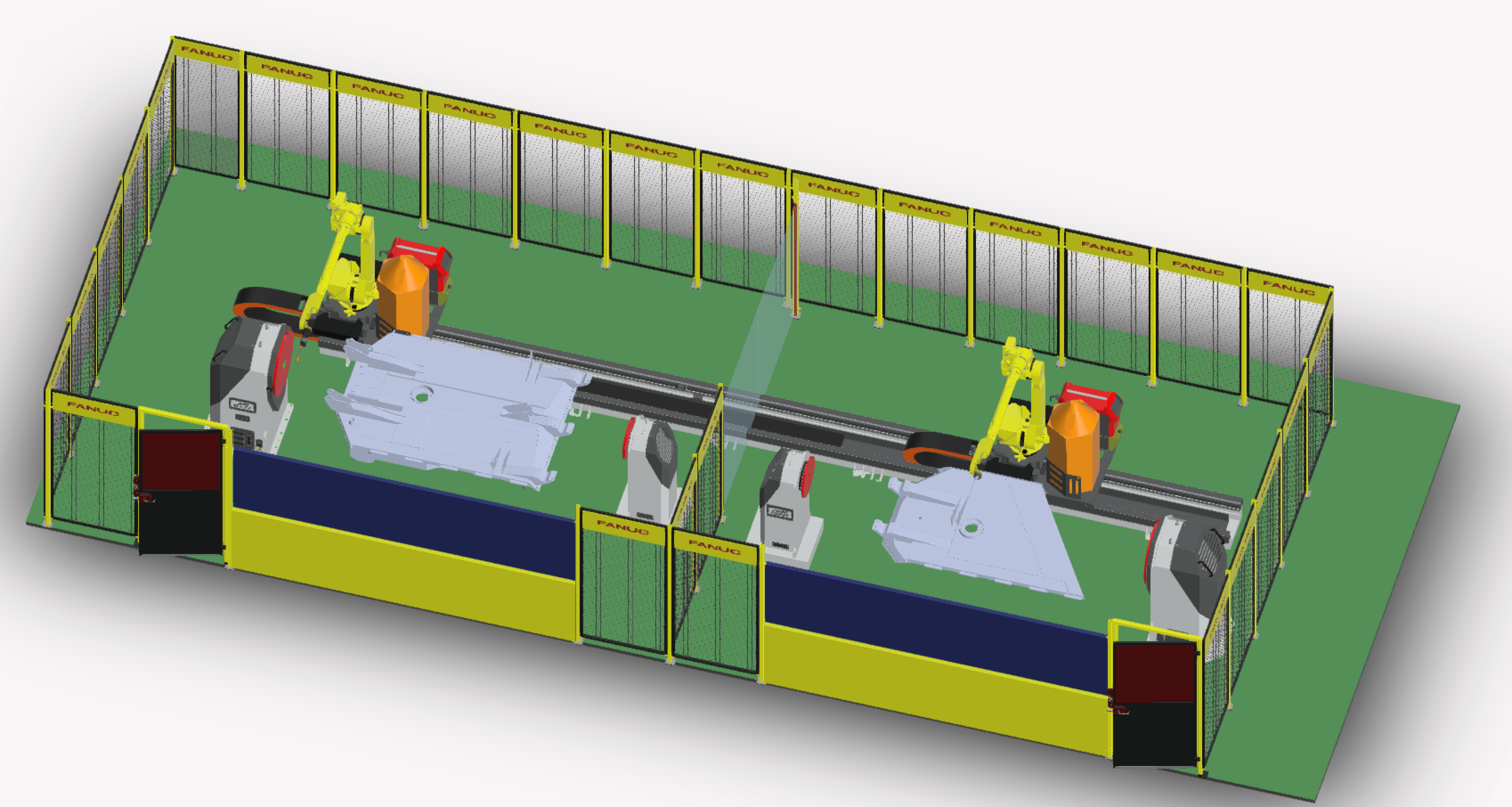 £600,000
How much does a system cost?
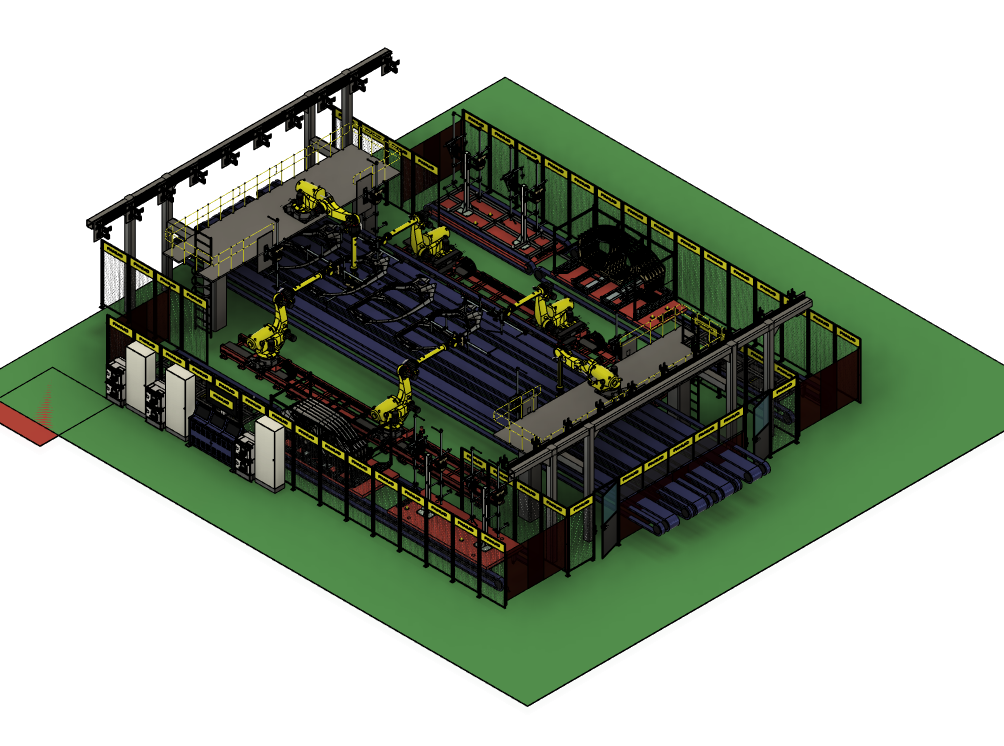 £5,500,000
Current state of automation in the UK
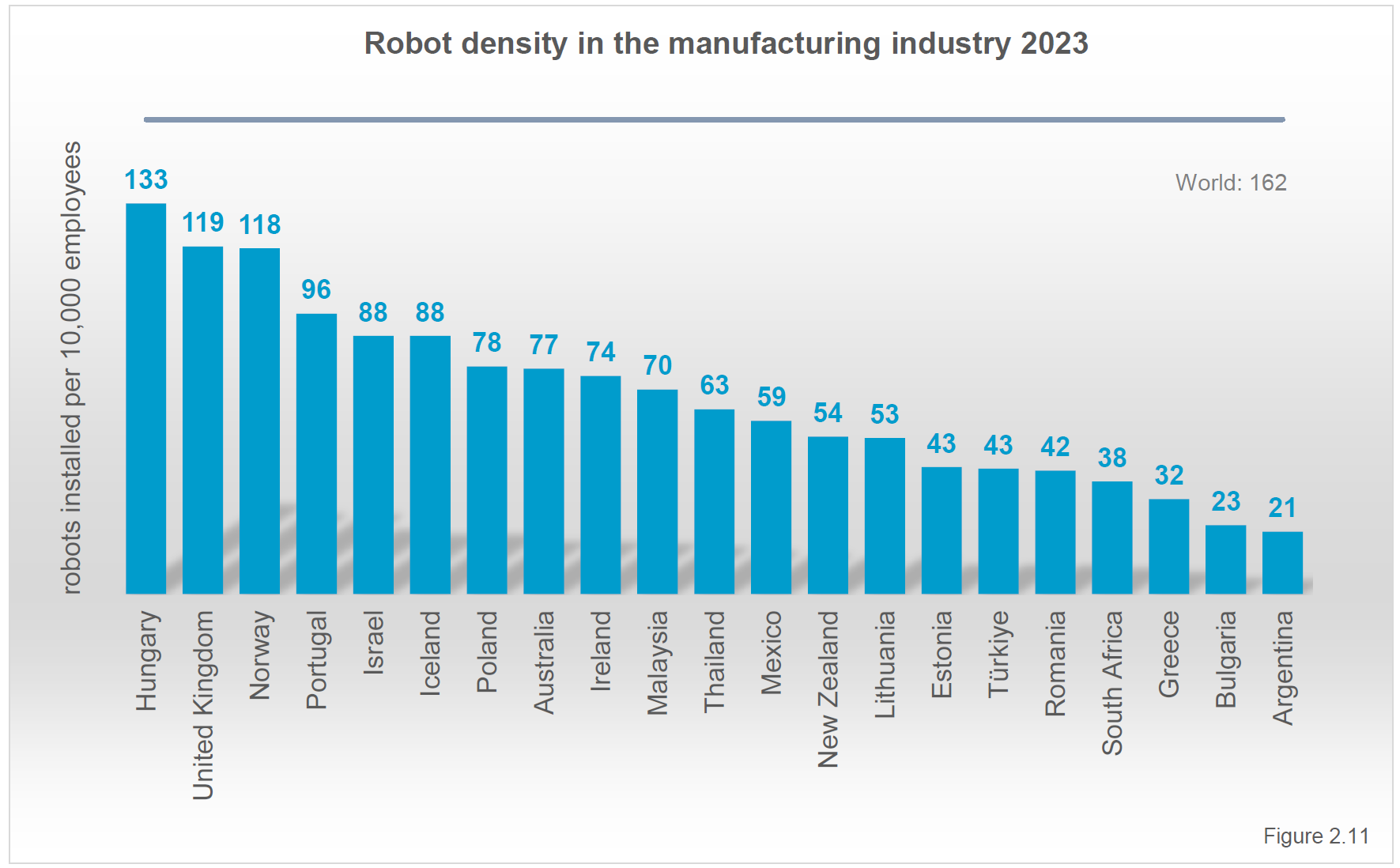 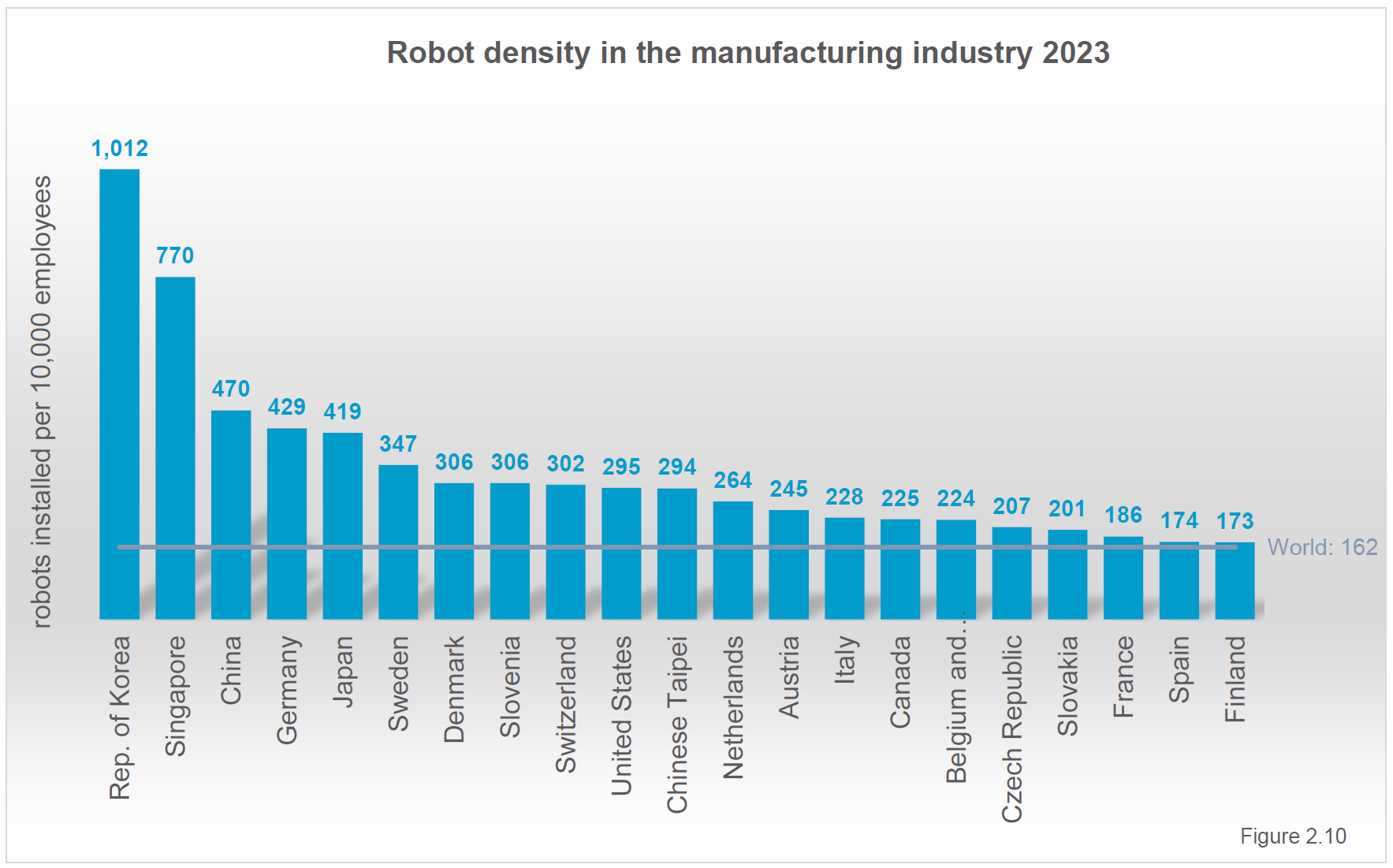 (Density per 100,000 workers)
Automation Strengths in the UK
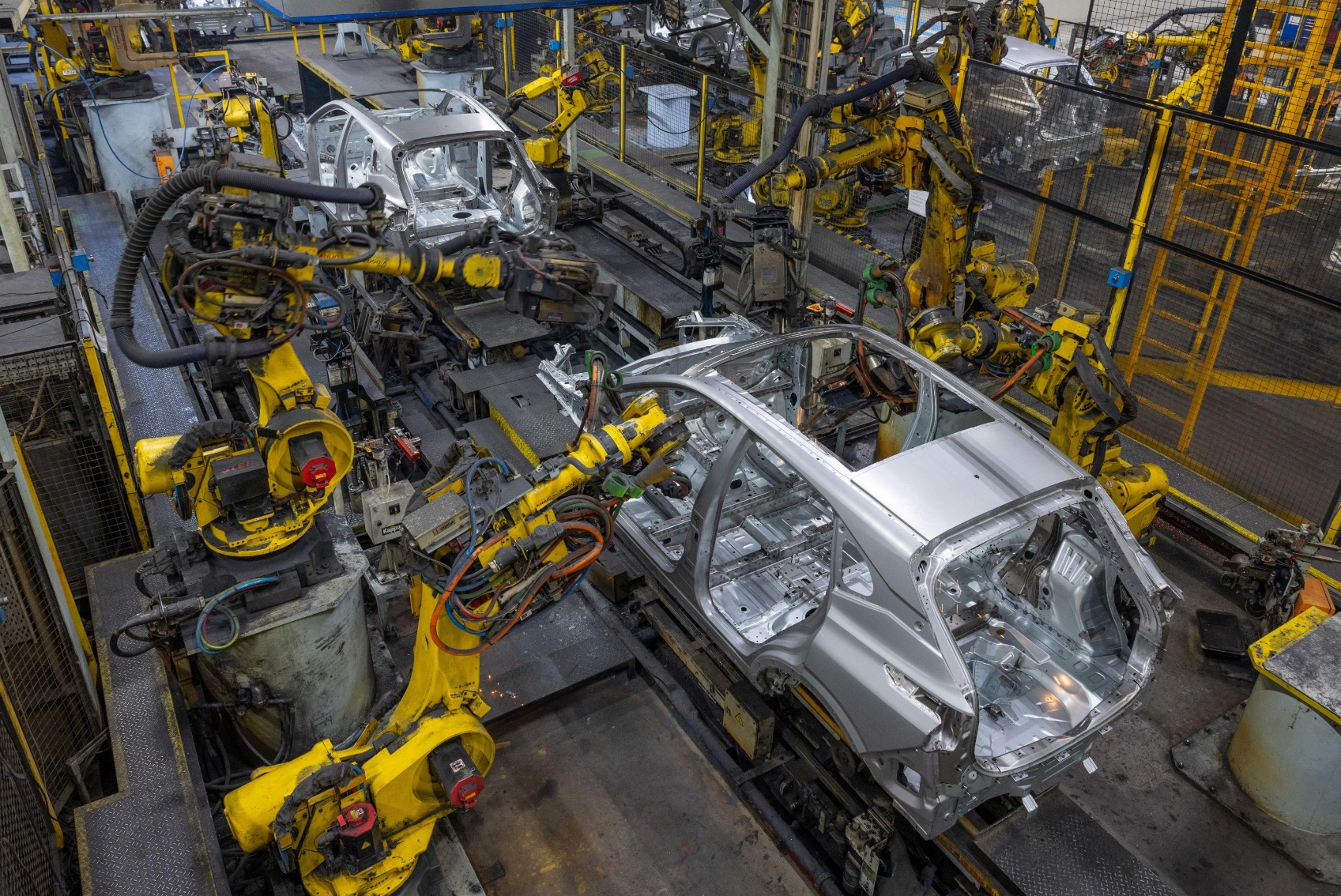 Automotive
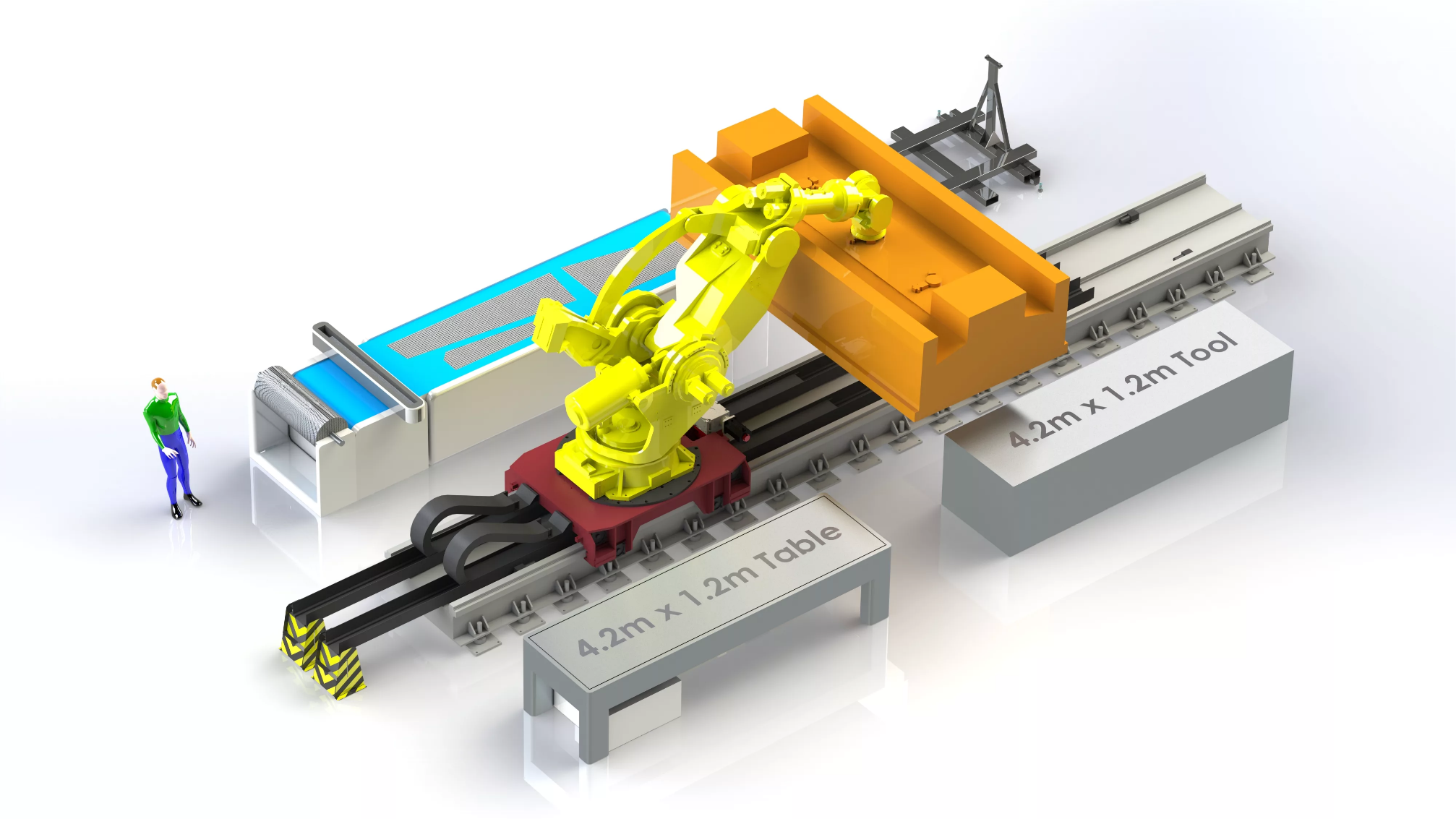 Automation Strengths in the UK
Research and Development
-Design for Manufacture 

-Manufacturing facilities being built with automation in mind.

-Stronger manufacturing output 

-Automation skilled workforce in mind

-Skills gap
UK’s opportunity with Automation
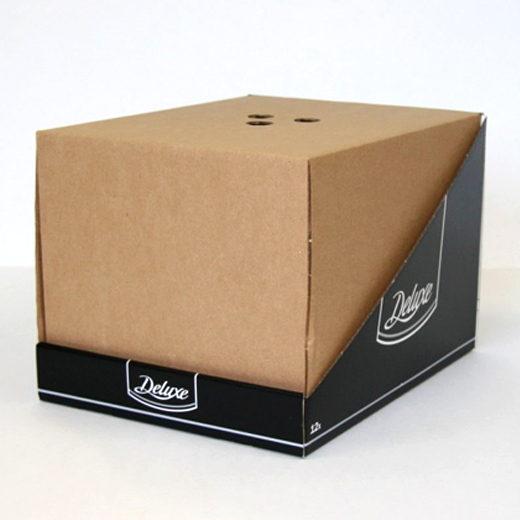 How are we changing the way we think?
Risk
	What is Risk?
	Different areas of Risk


Expenditure 
	Traditional CapEx V’s OpEx
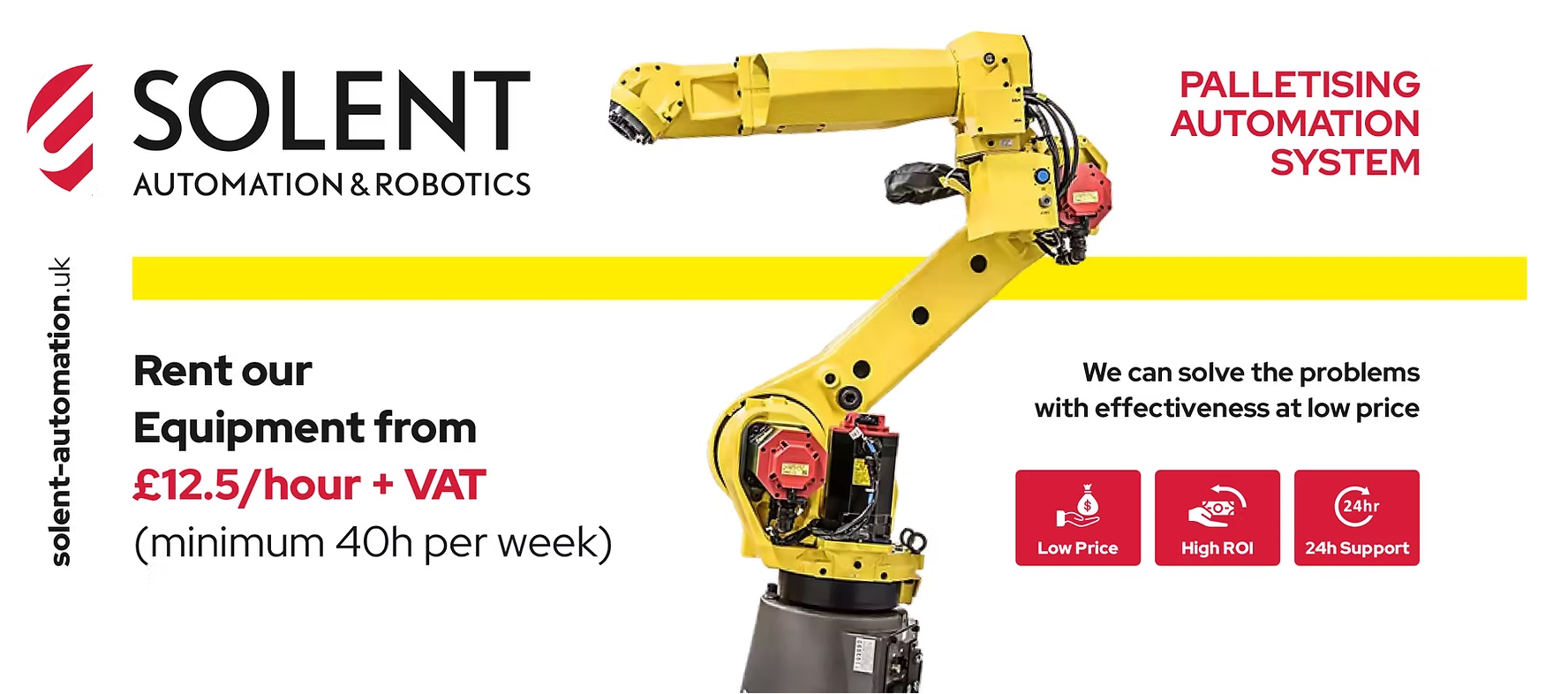 What else can support adoption?
Total cost of ownership
What else can support adoption?
Suitable applications for Automation?
-How is Automation now being Sold?
-Heavy OEM involvement 

	-RaaS
-Risk 

	-ROI 

	-Safety
-Education across all levels of the business 

-Degree level apprenticeships

-World Skills 

-Institute of technology, catapult establishments and collaborations

-FANUC America CERT program
Education
Technical advancements in Robotics
How we do it now…
How we used to do it…
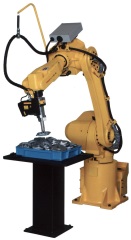 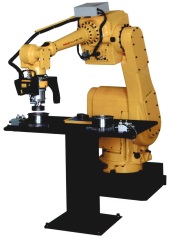 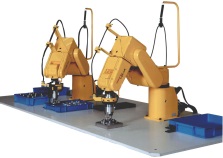 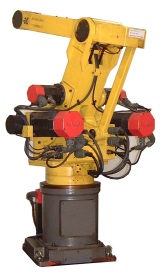 Installation of robots in FANUC factories
first articulated robot S-MODEL 1
Intelligent robot
I-21i series
1956
1977
1992
1974
1981
1999
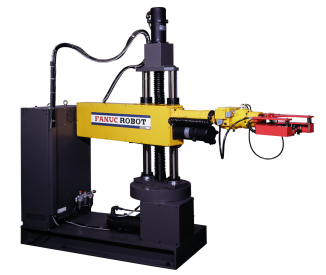 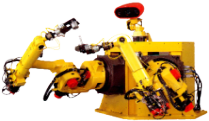 First prototype of intelligent robot (Dual arm, 7-axis)
NC and servo system
FANUC ROBOT-MODEL1
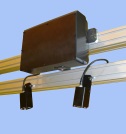 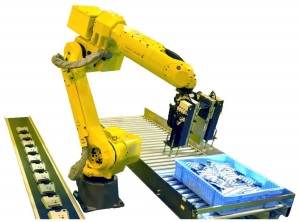 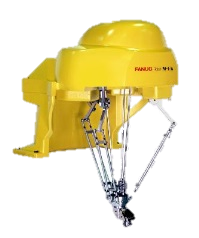 3rd generation unmanned machining system by intelligent robots (Robot Cell)
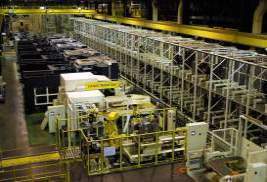 Genkotsu-robotM-1iA
3D area sensor
2000
2008
2011
2003
2009
2012
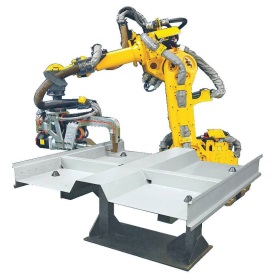 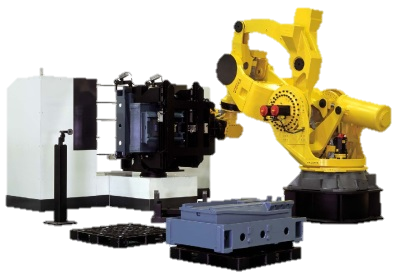 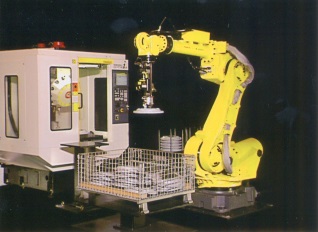 Multi purpose Intelligent robot R-2000i
Super heavy payload robot M-2000iA
Learning robotR-1000iA
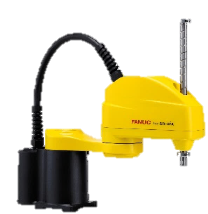 SCARA Robot
SR-3iA
2015
2020
The success story continues!
2017
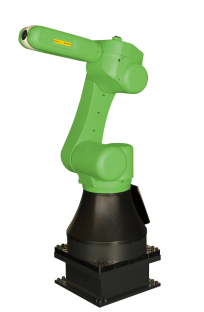 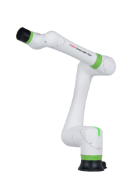 Collaborative Robot CR Series
Collaborative Robot CRX Series
Technical advancements in Robotics
-Vision Systems
	-Machine learning 
	-Part recognition
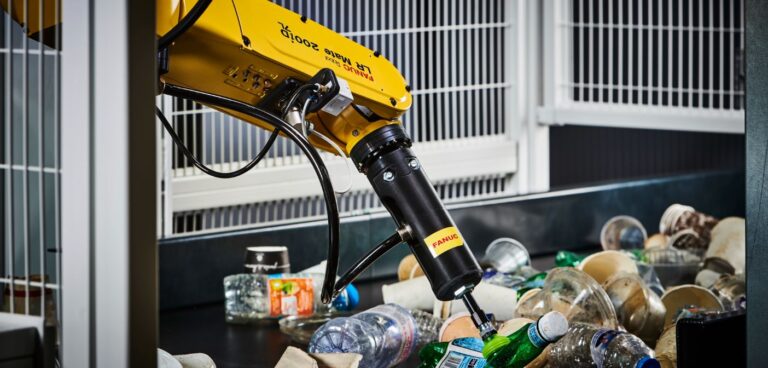 Technical advancements in Robotics
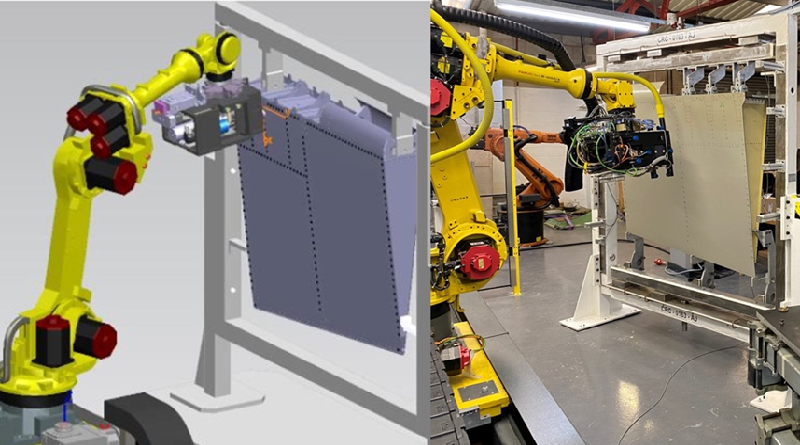 -Simulations
-Digital twin 
-Derisking
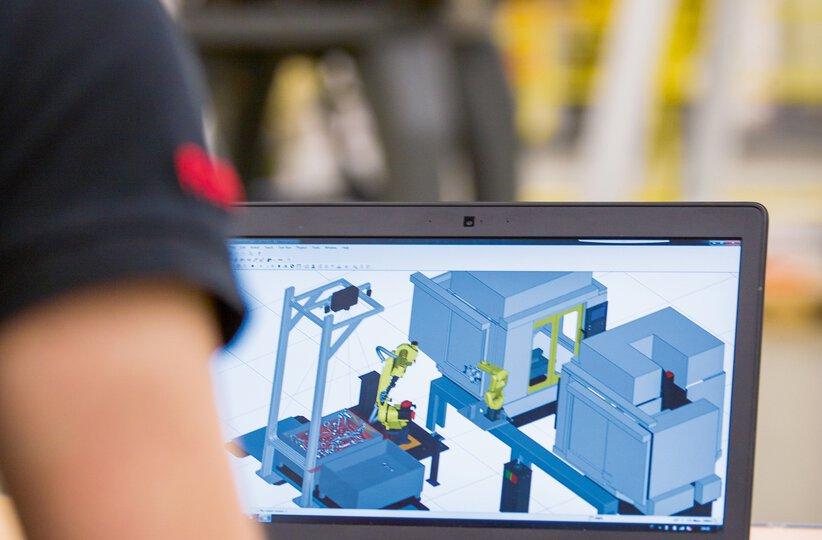 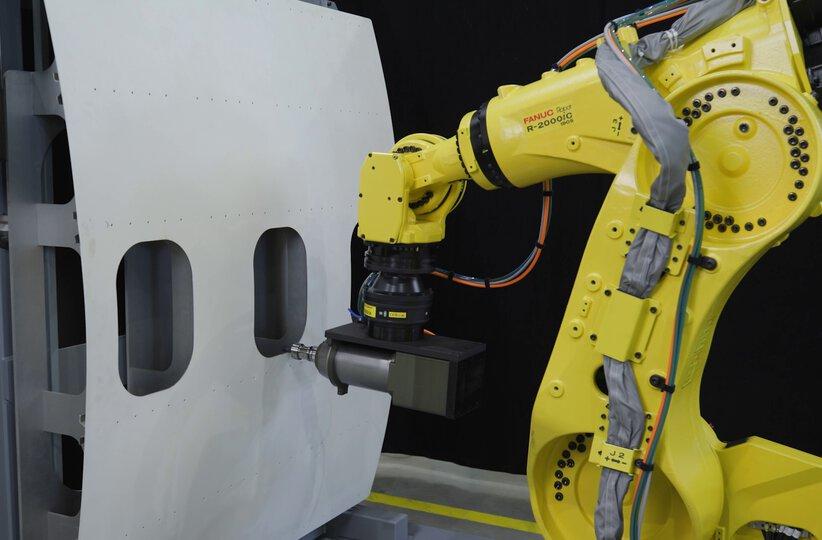 Technical advancements in Robotics
-High accuracy Robots 
	-Aerospace
	-Drilling
	-Cutting
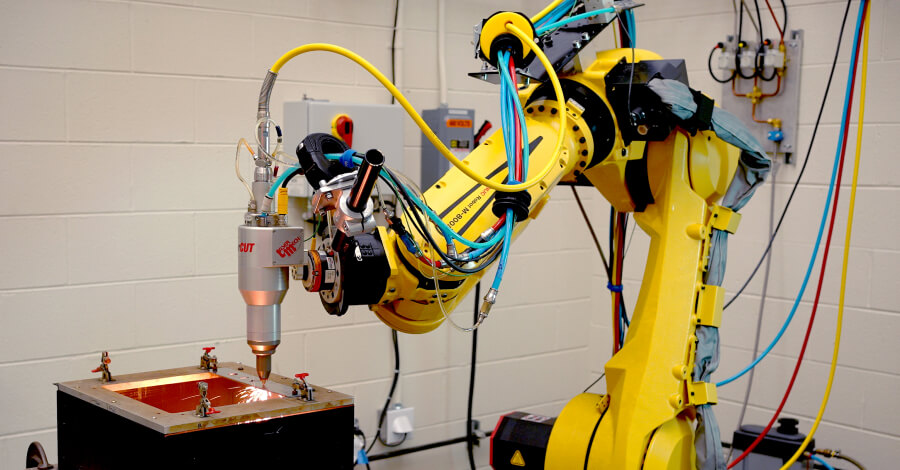 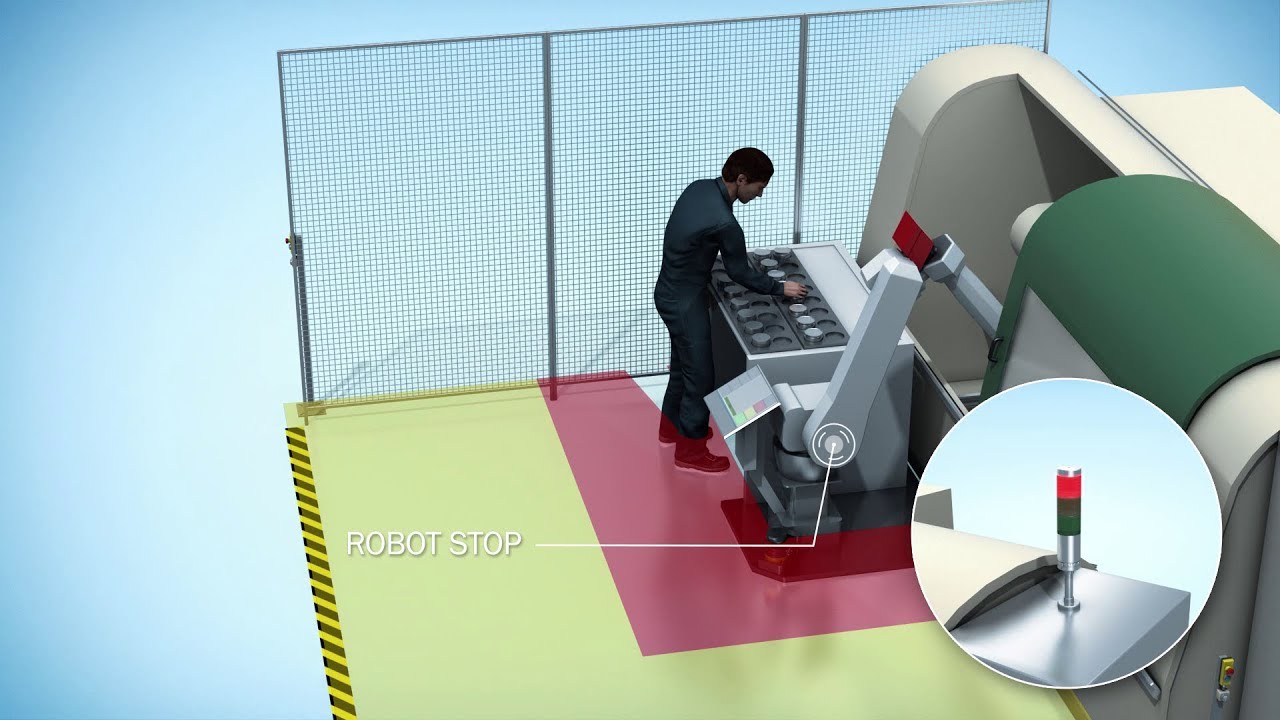 Technical advancements in Robotics
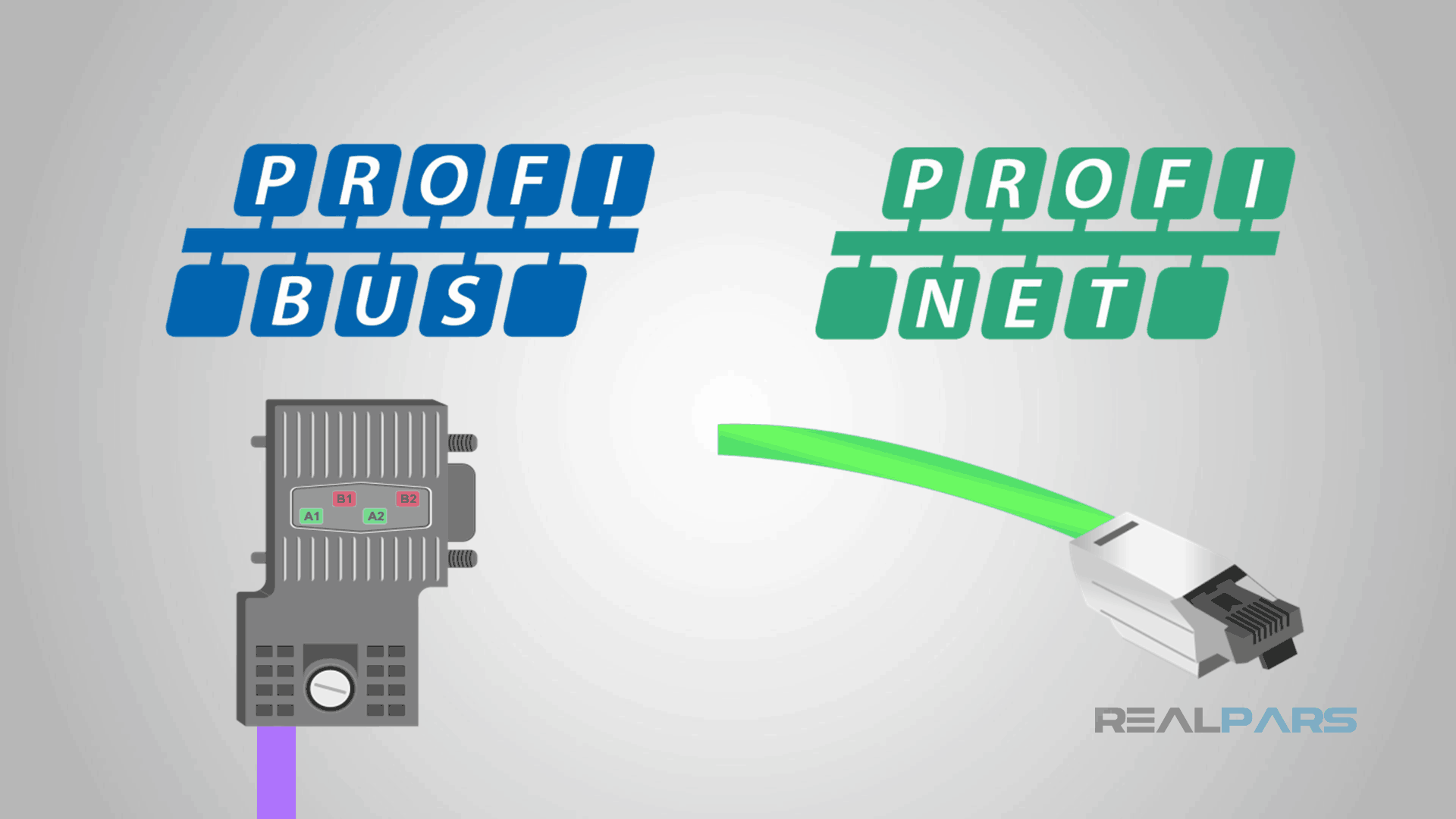 -Communications, safety and best practice